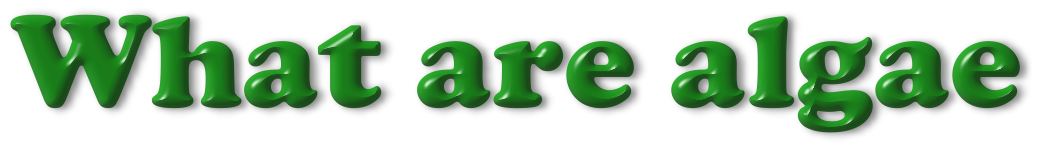 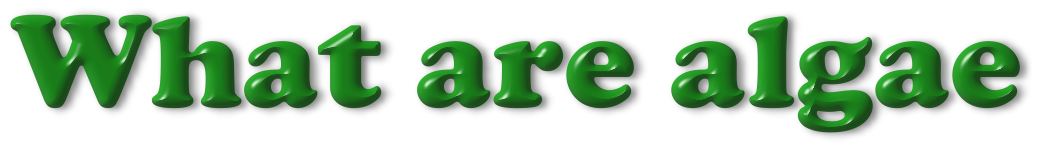 Definition:
Phycology is the study of algae; the word phycology is derived from the Greek word phykos which mean sea weed.
 
Algae: the term algae means different things to different peoples, and even professional botanist and biologist find algae embarrassingly elusive of definition. They have given them such as "pond scum", "frog spittle", water mosses", "sea weeds" while some professional shrink from defining them.
The reasons for this are that algae share their more obvious characteristics with other plants (Mosses, Fern and Angiosperm).

Algae: it is used to indicate a polyphyletic (i.e., including organisms that don’t share a common origin, but follow multiple and independent evolutionary lines), and assemblage of O2-evolving, photosynthetic organisms.
There is similarity between algae and plants in the following points:
Algae and plants produce the same storage compounds.
They use similar defense strategies against predators and parasite (such as production of anti herbivory, allelopathic or anti microbial compounds).
Presence of strong morphological similarity exists between some algae and plants.
Now we must answer the question that: How we can distinguish algae from plant? The answer is quite easy because the similarities between algae and plants are much fewer than their differences.
The main differences are:
Plants show a very high degree of differentiation, with roots, stems and leaves, while the body of algae is simple and without differentiation to roots, stems and leaves.
In plants, the reproductive organs are surrounded by a jacket of sterile cells, while algae have simple reproductive structures consists of cells are potentially fertile and lack sterile cells covering or protecting them.
Occurrence and distribution of algae
  The algae are ubiquitous in distribution, i.e., they are found in fresh water as well as marine water, on soil, on rock, as epiphytes or parasites on plants and animals, in hot springs, in desert, on permanent snow-fields etc. But they mainly dwell in aquatic environments.
Based on habitat the algae may be categorized as:

Aquatic algae.

2. Terrestrial algae, and

3. Algae of remarkable habitats.
1. Aquatic algae: aquatic algae may be: 

A- Fresh water (when salinity is-as low as 10 
    ppm) 

B- Marine (when salinity is 33-40%).
A- Fresh water: algae may be: 
May be planktonic algae when they grow and remain suspended on the upper part of water (lighted regions of water body) 
Benthic algae: are associated with submerged surfaces they grow on a variety of substrate and they may be classified as follows:
Epilithic: living on rocks
Epipelic: living on mud 
Epiphytic: living on the surface of another plants
Epizoic: living on the surface of an animal body
B- The marine algae: may be 
Supralittoral or subaerial: they grow above the water level and in the spray zone. 
Intertidal: they grow on shores exposed to tidal cycle. 
Sublittoral: meaning that they are constantly submerged at depths as great as 30-60 meters (100-200 ft.).
2- Subaerial algae (Terrestrial algae)
  Some of the terrestrial algae are freshwater algae that live in the water held in moist soils, and thus are essentially the same as the algae found in freshwaters. Other terrestrial algae, mostly cyanobacteria and green algae are adapted to rock (lithic environments). These lithic algae can be classified into four broad groups:
Epilithic: living on exposed rocks.
Chasmolithic: living in rock fissures
Cryptoendolithic: living inside the rock
Sublithic: living on the undersurface of translucent stones embedded in soil.
3. Algae of remarkable habitats
  In addition to above mentioned some algae also occur in uncommon habitat and termed as:
Halophytic algae. They grow in the highly concentrated salt lakes.
Symbiotic algae. They grow in association with fungi, bryophytes, gymnosperms or angiosperms. 
Cryophytic algae. This group of algae growing on ice or snow provide attractive colours to snow-covered mountains.
Thermophytes or Thermal algae: This group of algae occurs in hot water springs (50- 70°C). 
Epizoic algae: The algae growing on animals like fish, snail (etc.) are called as epizoic. 
Endozoic algae: They grow in the tissues of animals. 
Parasitic algae: Some algae grow parasitically on different plants and animals.
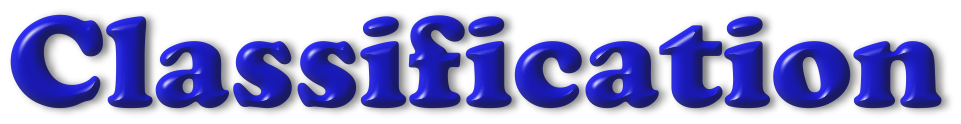 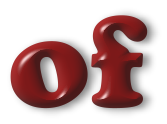 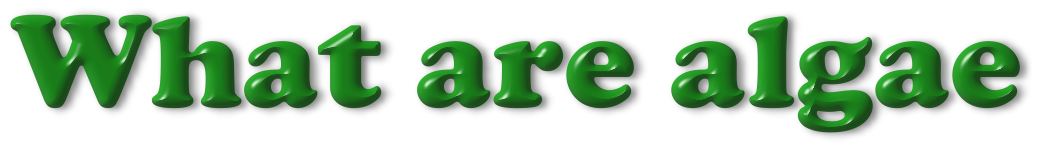 In 1754 Carl von Linnaeus divided the plant kingdom into 25 classes, of which one, the Cryptogamia. Linnaeus referred four groups to the Cryptogamia, namely the Algae, Fungi, Musci and Filices. His classification is also found, essentially unchanged, in Eichler's system of 1883. Harvey (1836) had recognized four major groups of algae, the brown, red, green algae and the diatoms, according to color (differences in pigmentation).
Investigations of the first quarter of the twentieth century have subsequently revealed that accompanying differences in pigmentation among the great groups of algae are differences in storage products and cellular organization. 
  Accordingly, Smith (1950) grouped algae in 7 divisions coordinate with the Bryophyta and other divisions of the plant kingdom. These divisions were, Chlorophyta, Euglenophyta, Chrysophyta, Phaeophyta, Pyrrhophyta, Cyanophyta, and Rhodophyta.
No easily definable classification system acceptable to all exists for algae because taxonomy is under constant and rapid revision at all levels following every day new genetic and ultrastructural evidence.
Table 1.1  shows classification of Algae adopted by Barsanti and Gaulter (2006) is mainly based on the work of Van Den Hoek et al. (1995) and compared with the classifications of Bold and Wynne (1978), Margulis et al. (1990), Graham and Wilcox (2000), and South and Whittick (1987).
Prokaryotic members of this assemblage are grouped into two divisions: Cyanophyta and Prochlorophyta, whereas eukaryotic members are grouped into nine divisions: 
Glaucophyta, Rhodophyta, Heterokontophyta, Haptophyta, Cryptophyta, Dinophyta, Euglenophyta, Chlorarachniophyta and Chlorophyta.
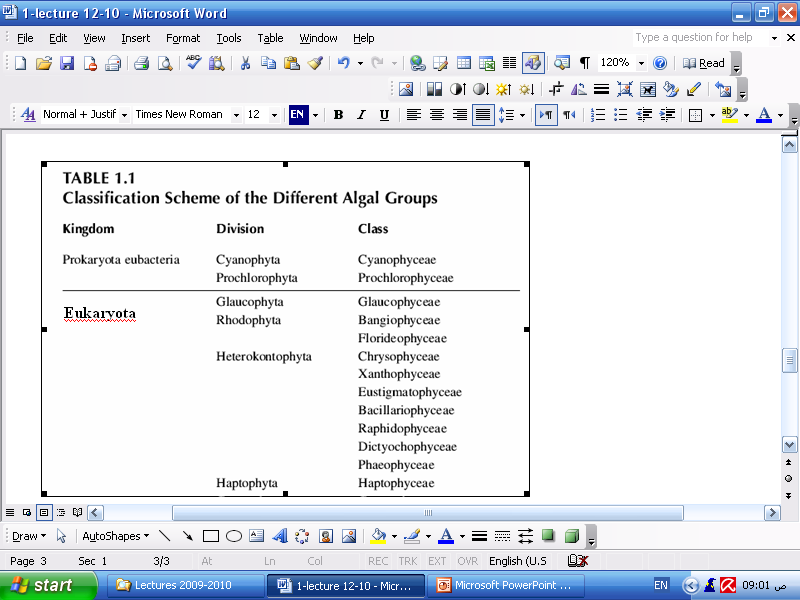 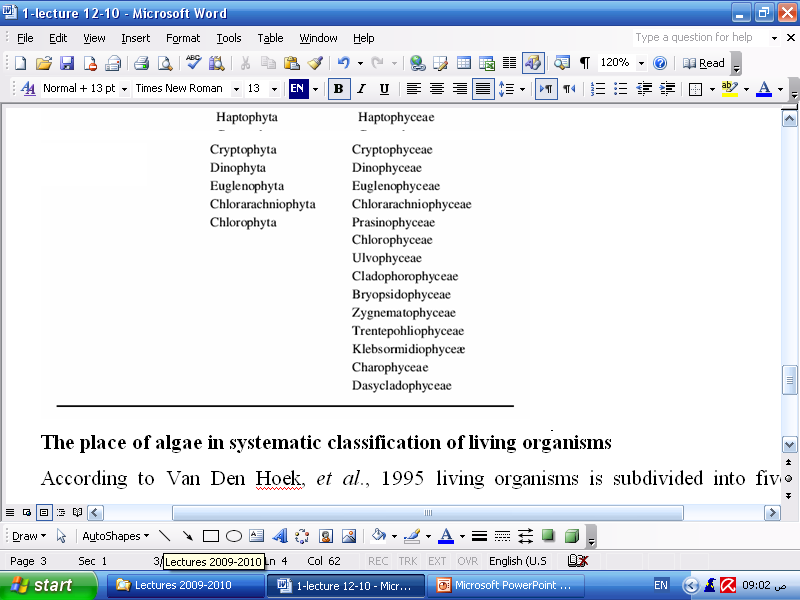 The place of algae in systematic classification 
of living organisms
     According to Van Den Hoek, et al., 1995 living organisms is subdivided into five kingdoms as given below:

Monera Kingdom: The Eubacteria and Archaebacteria.
Protoctista Kingdom: Eukaryotic algae and protozoa together with some of the fungi.
Fungi Kingdom: 
Animalia Kingdom: Multicellular animals
Plantae Kingdom: Mosses, liverworts and vascular plants